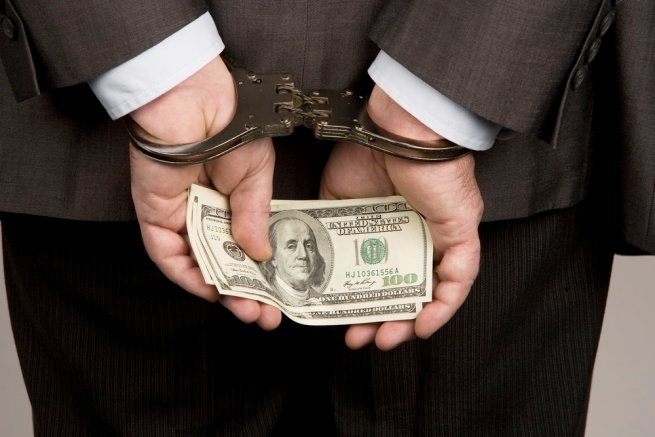 КОРРУПЦИЯ
2021 год
Коррупция
Коррупция – (от лат. corruptio подкуп, продажность; порча, разложение)
- это злоупотребление служебным положением, дача и получение взятки, злоупотребление полномочиями, иное незаконное использование лицом своего служебного положения вопреки законным интересам общества и государства.
Неологизмы – жаргонизмы, вошедшие в нашу речь в расцвет коррупции:
Мохнатая рука
Сунуть в лапу
На хлеб с маслом
Проехать за счет профсоюза
Подмазать
Блат
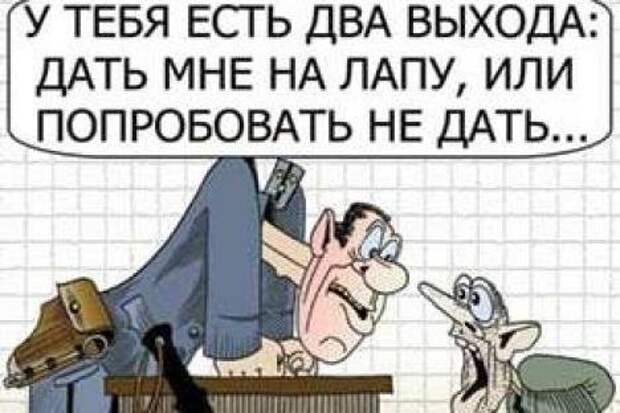 История коррупцииXIII век
В России впервые упоминания о коррупции, которая определялась понятием «мздоимство», исходят их русских летописей
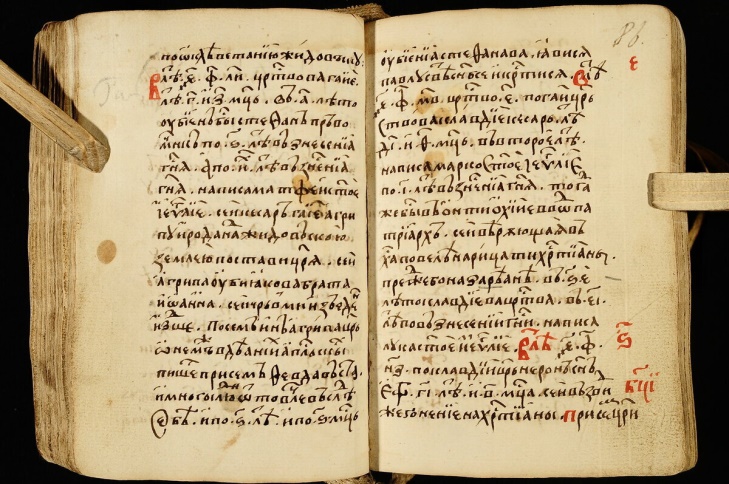 История коррупции XV век
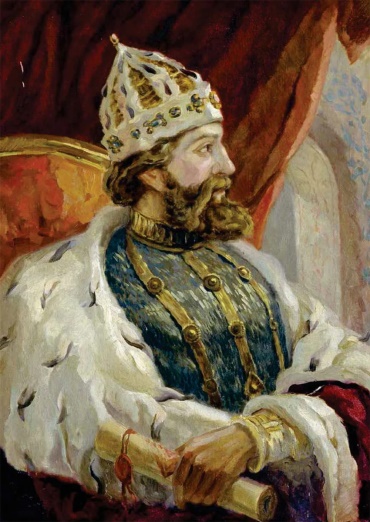 Первое законодательное ограничение
коррупционной деятельности было 
осуществлено в царствование Ивана III
Судебник 1497 года устанавливал 
розыскную форму процесса, предусматривал в качестве мер наказания смертную казнь, торговую казнь (битьё кнутом)
Судебник расширил круг деяний признавшихся уголовно-наказуемыми: крамола, «церковная татьба» (святотатство), ябедничество; дал понятие преступления, а также особо опасного преступления
История коррупции ХVI век
Во время правления Ивана 
IV впервые ввелась смертная
казнь за чрезмерность 
во взятках
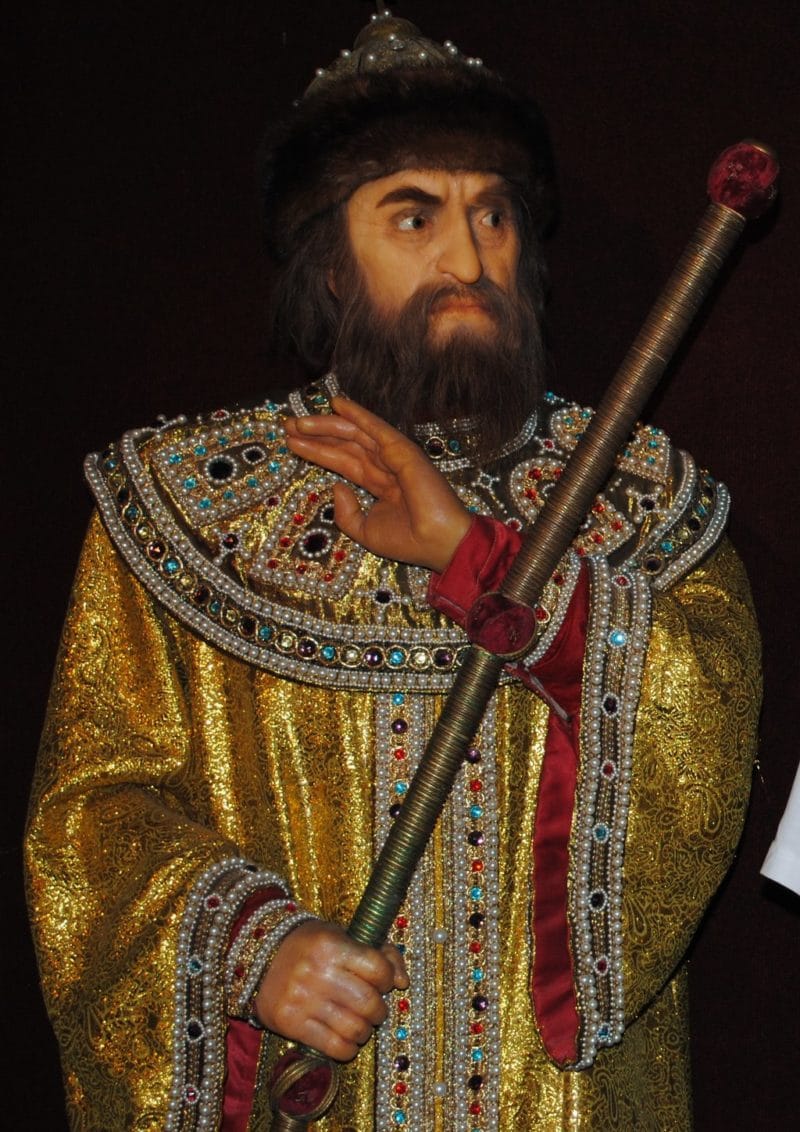 История коррупции XVII век
Во время правления Алексея 
Михайловича, в Соборном 
Уложении 1649 г., появилась 
статья «Наказание за 
преступление, попадающее 
под понятие коррупция».
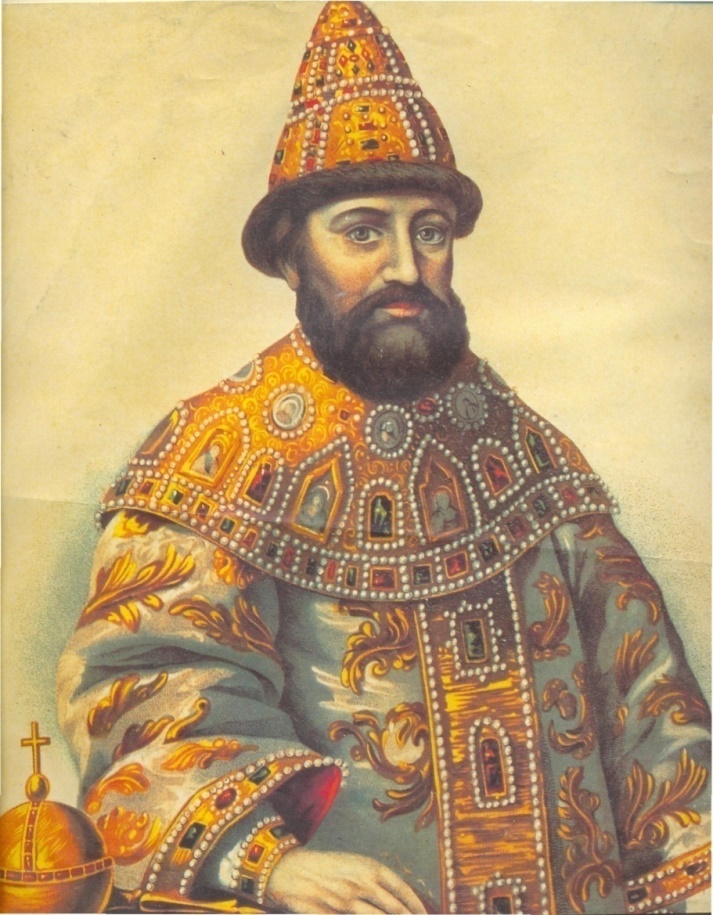 История коррупцииXVIII век
При Петре I в России был широкий размах и
коррупции, и одновременно 
жёсткой борьбы с ней. 
Так, Петр I совместно с 
коллегиями ввел деятельность 
Тайной канцелярии 
(Тайной полиции)
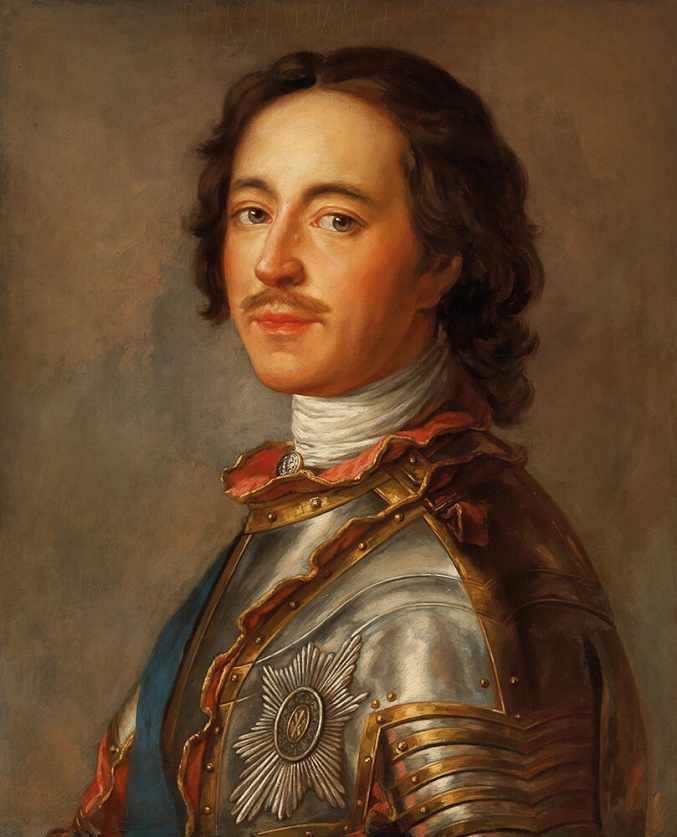 История коррупции XIX век
Пущин И.И. служил в Московской 
надворном суде, боролся с взяточничеством. По словам современников был 
«первым честным 
человеком, который 
сидел когда-либо в 
русской казённой палате».
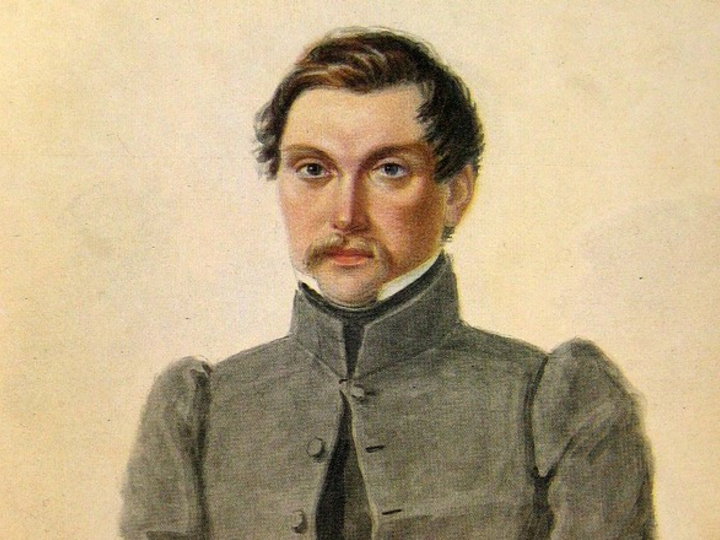 История коррупции1826 г.
Правление Николая I:
коррупция стала механизмом государственного управления, 
но было создано III отделение 
для безопасности императора 
и борьбы с преступностью.
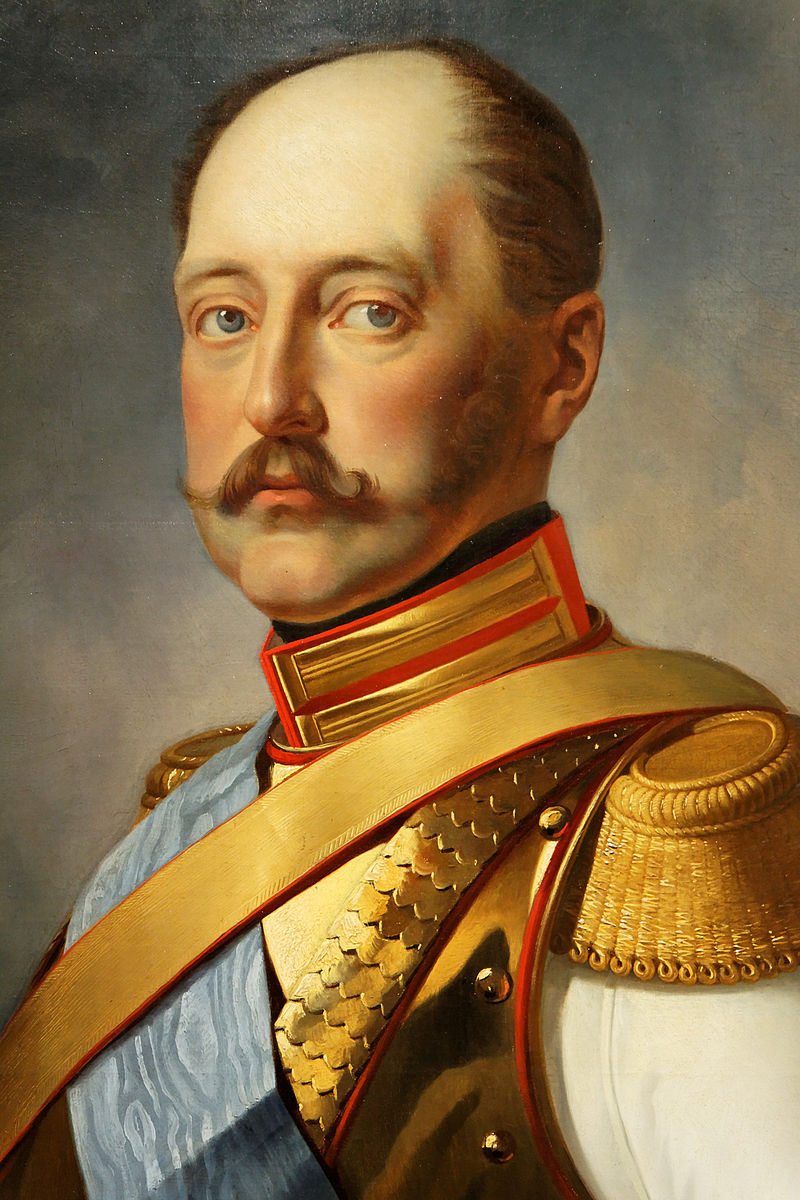 История коррупции 1918 г.
По декрету о взяточничестве полагалось
тюремное заключение 
на 5 лет с конфискацией 
имущества.
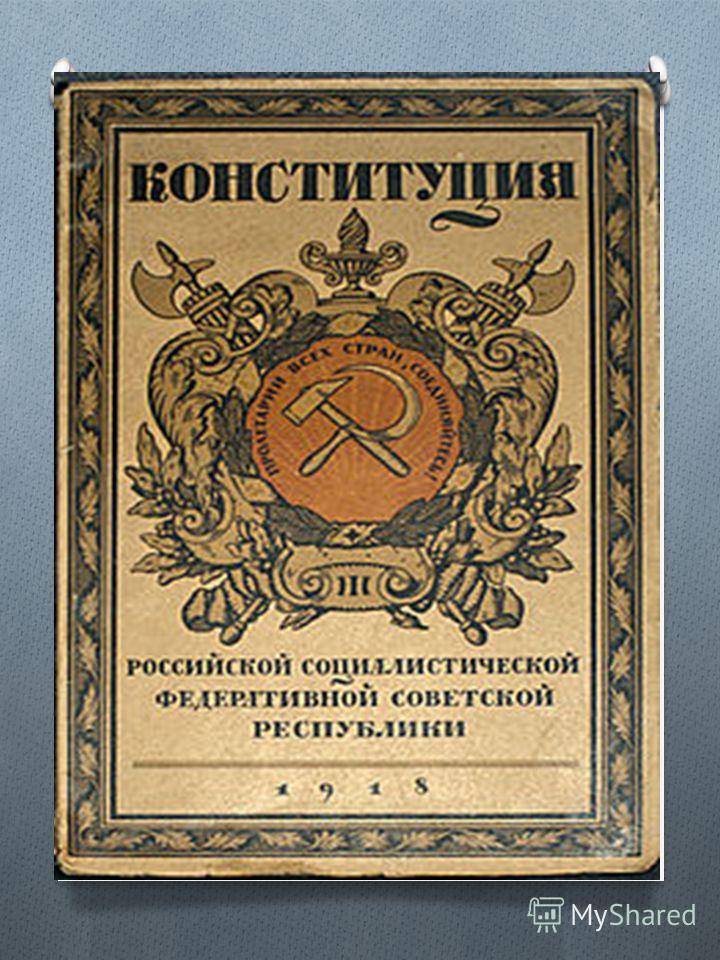 История коррупции
1922 г.
1957 г.
По Уголовному кодексу за взяточничество – расстрел.
Официальная борьба приостановлена, так как коррупция считалась редким явлением.
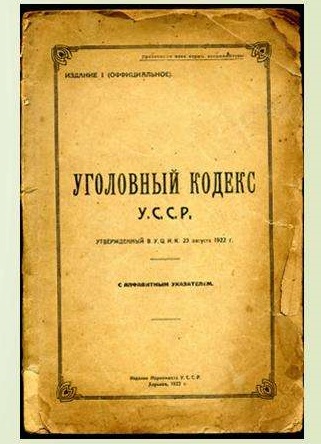 Многие люди благодаря тому, что коррупция существует, добились своих целей:
- поднялись по служебной лестнице
- улучшили материальное положение
- получили престижное образование
- получили какие-либо услуги
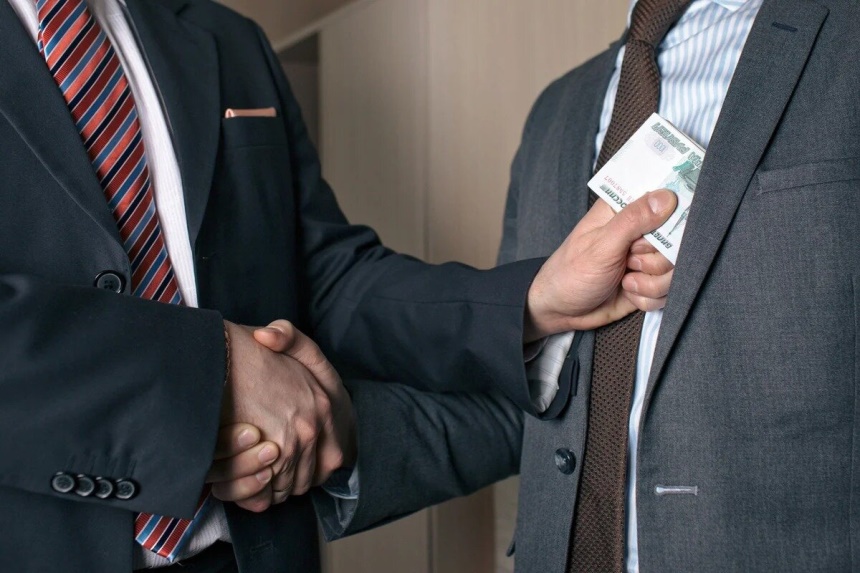 «Коррупция это самое большое зло России.» «Коррупция деморализует общество, разлагает власть и госаппарат.»                                       (Президент В.В. Путин)
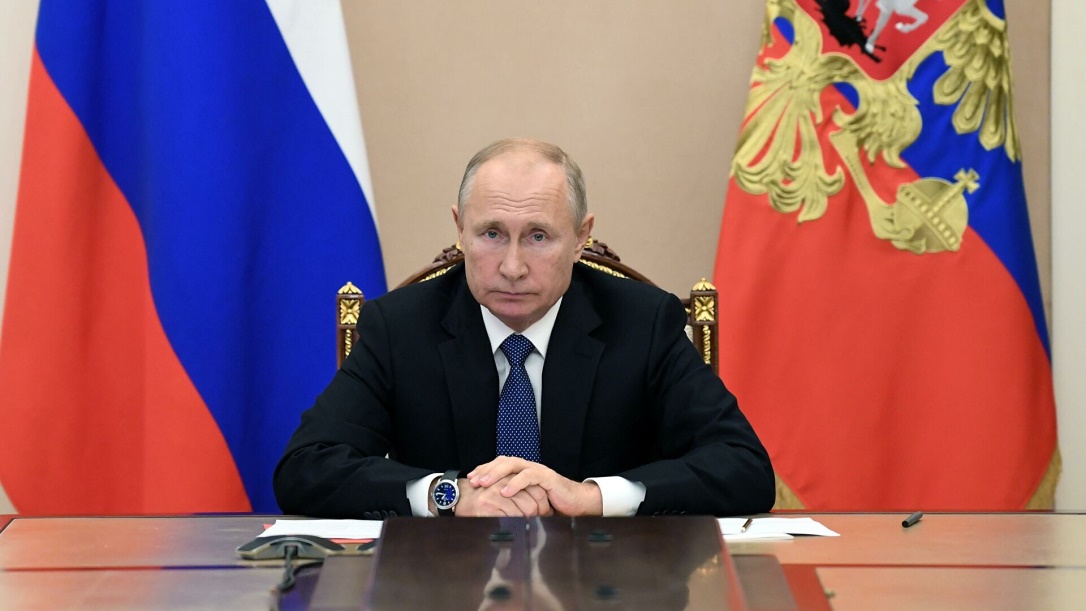 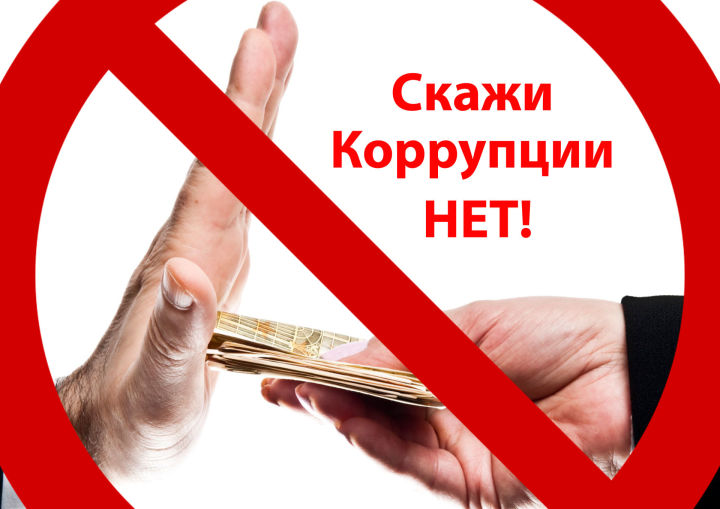 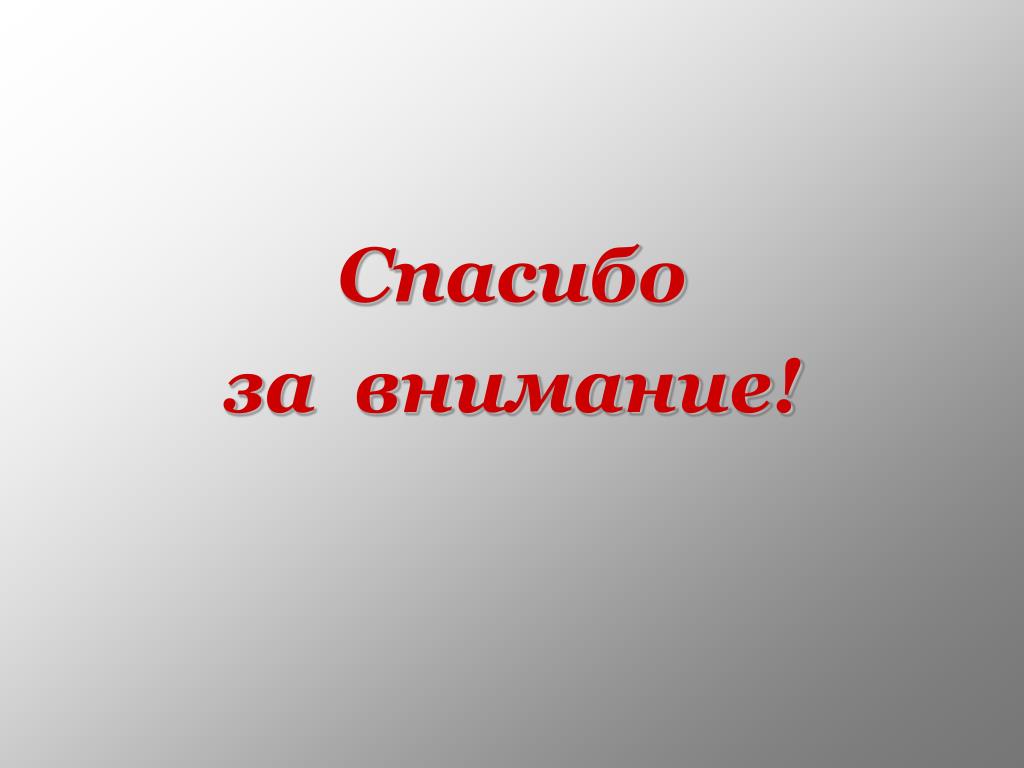